Bank erosion monitoring with terrestrial lidar

Michael J. Starek; Helena Mitasova; Karl W. Wegmann, Terrestrial Laser Scanning for Measuring Stream Bank Erosion within Legacy Sediments: Data Processing and Analysis Methods, AGU Fall meeting, Abstract  EP41A-0581, Dec. 2011 and figures for a submission to GRSL.
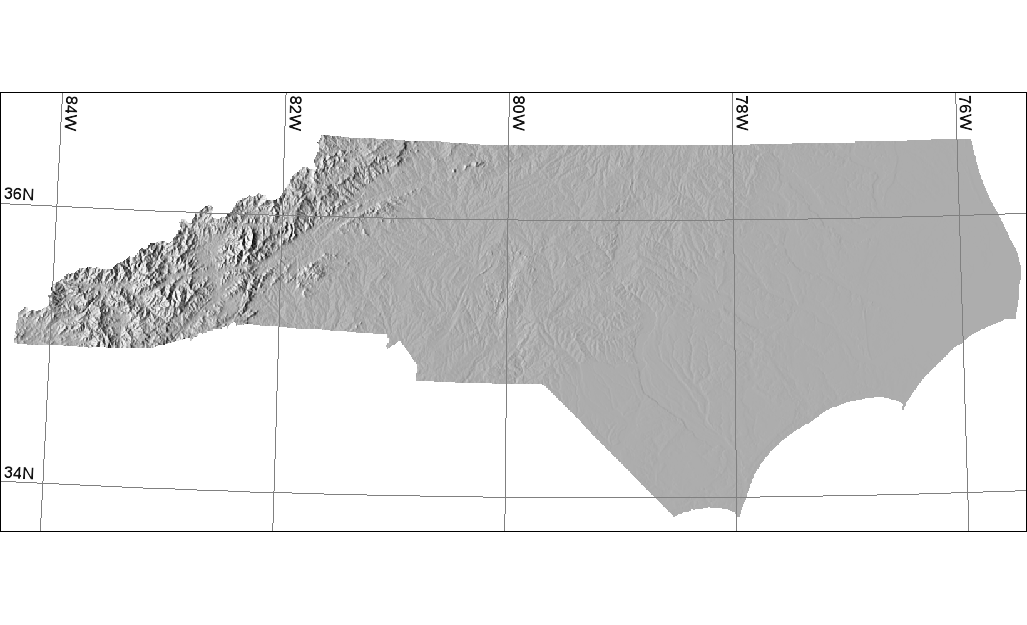 Tennessee
North Carolina
South Carolina
N
0                          200km
Atlantic Ocean
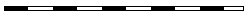 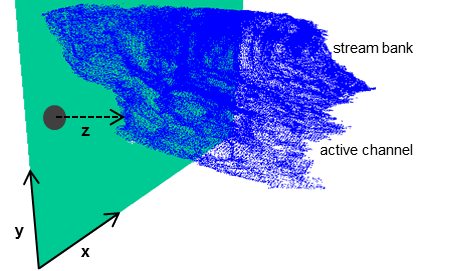 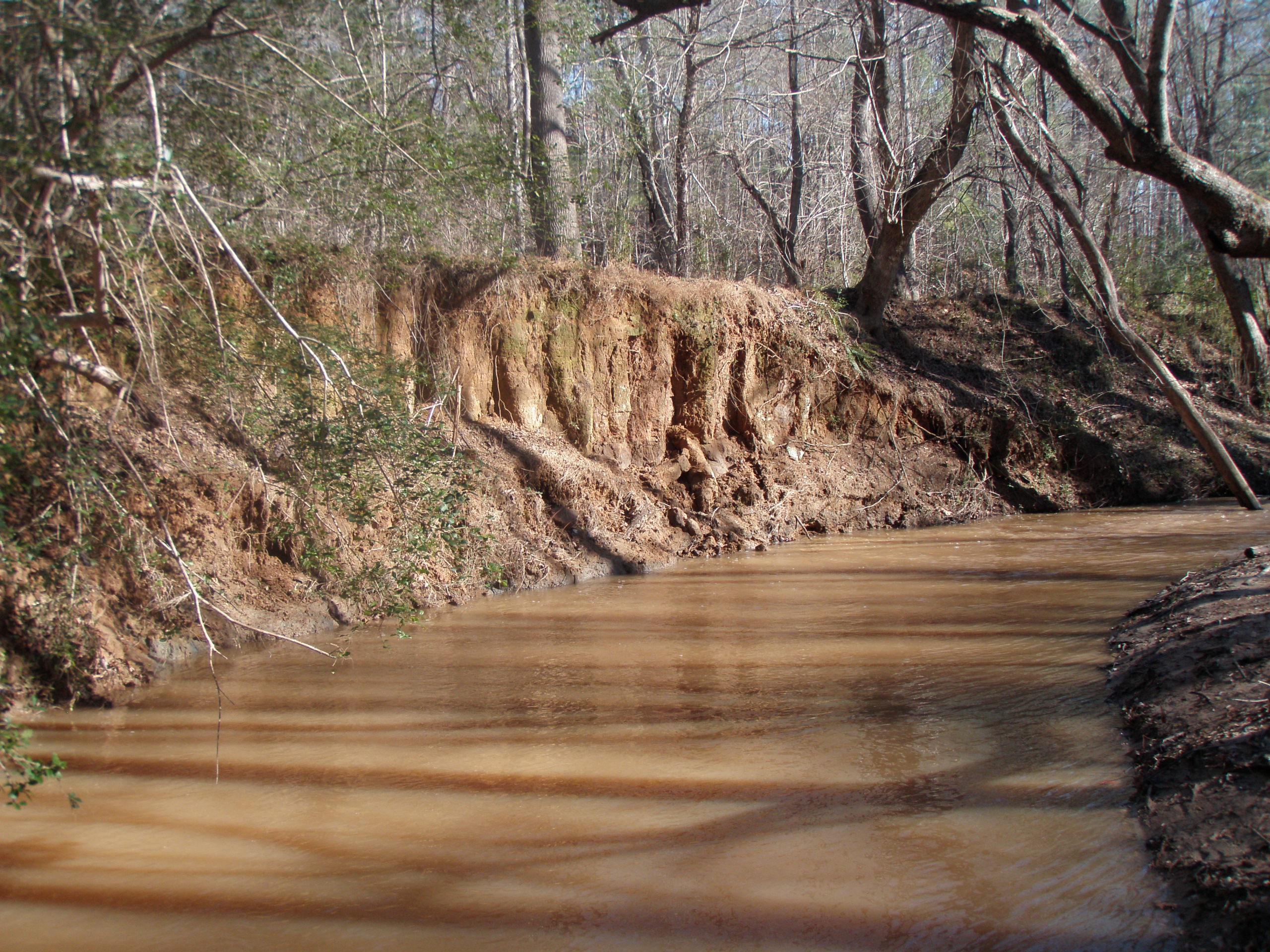 Fig 1 Study site
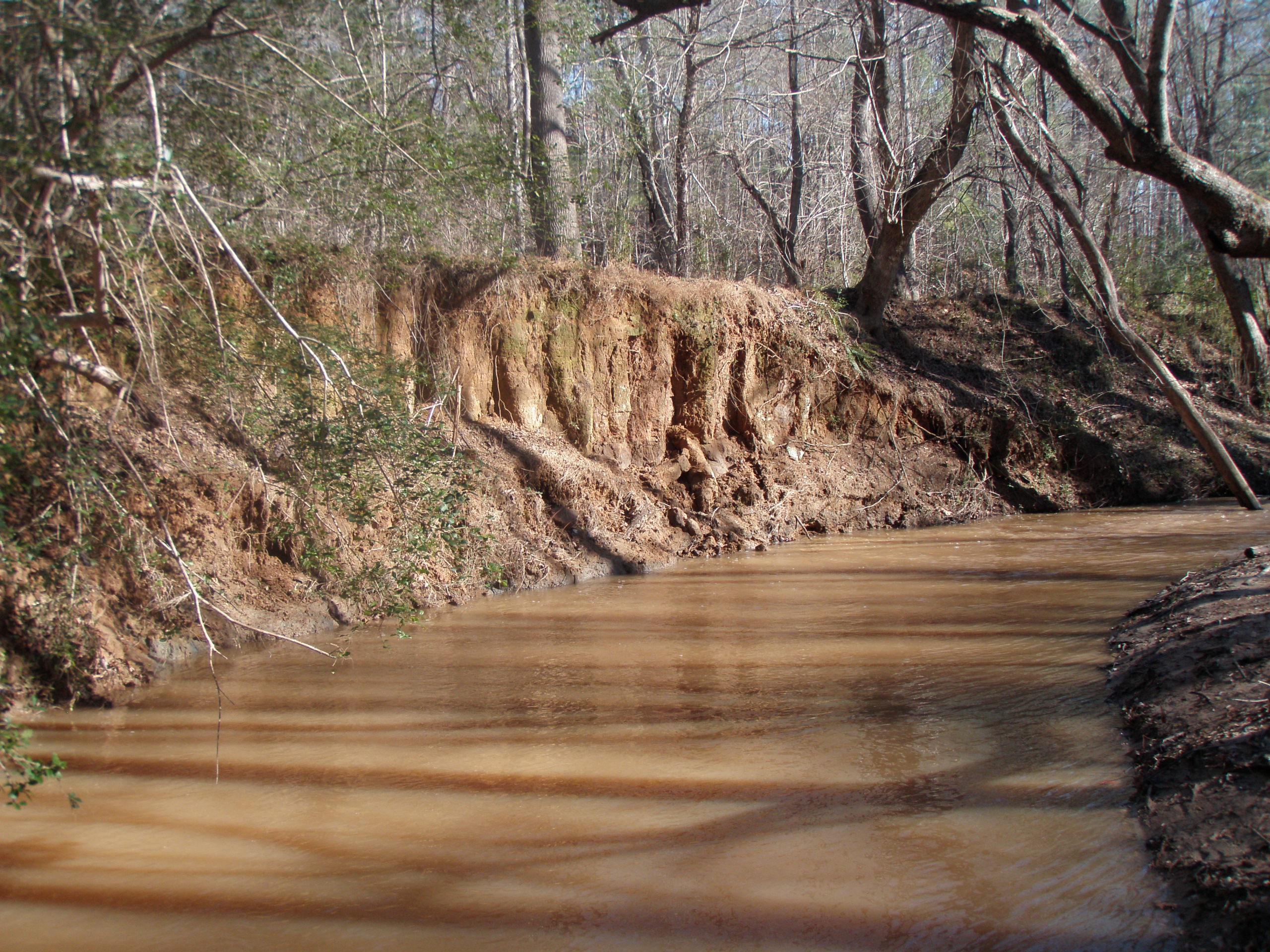 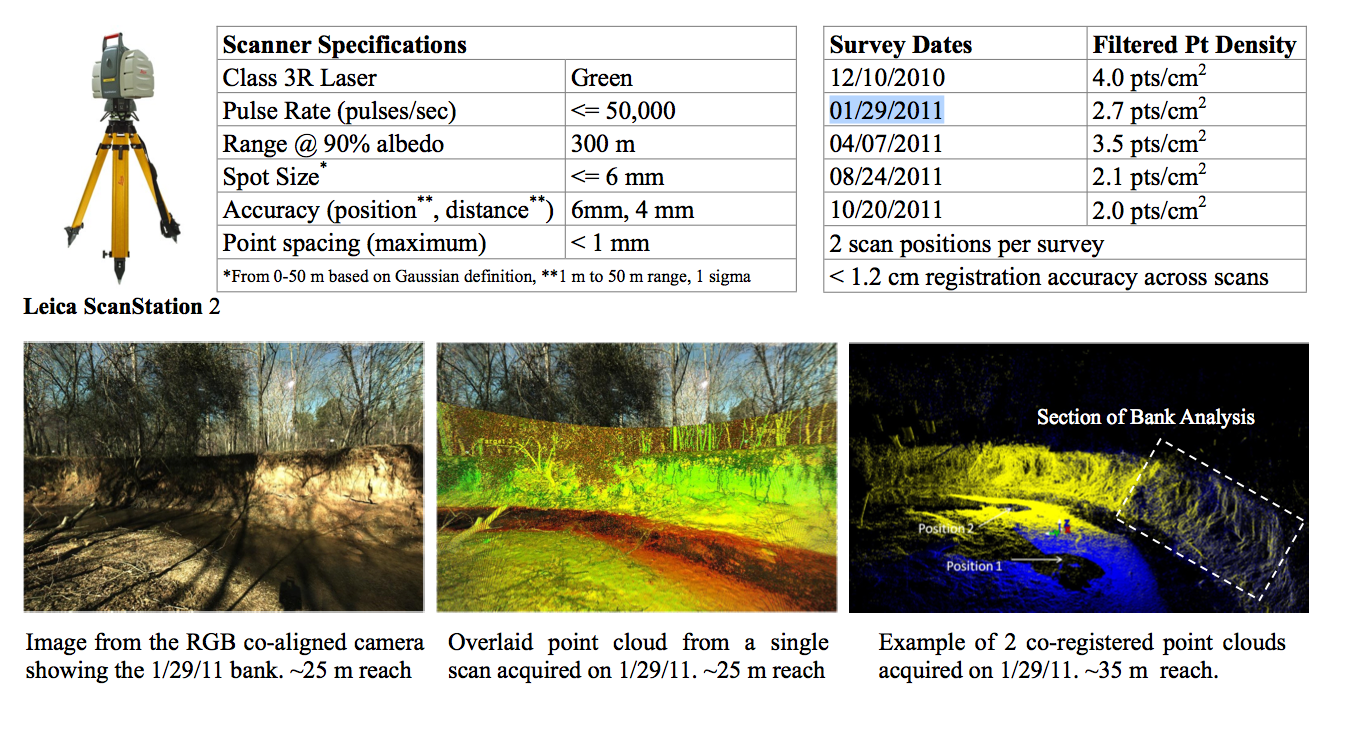 image from the poster
Series of vertical stream bank DEMs:
“elevation” is distance from base plane
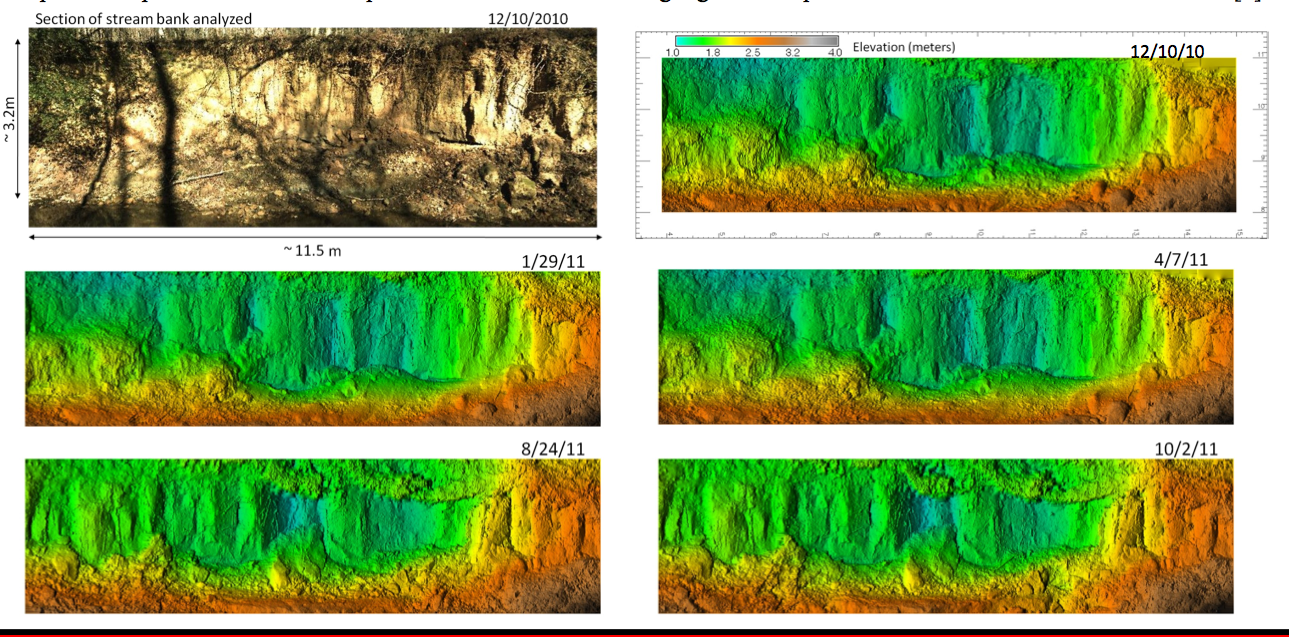 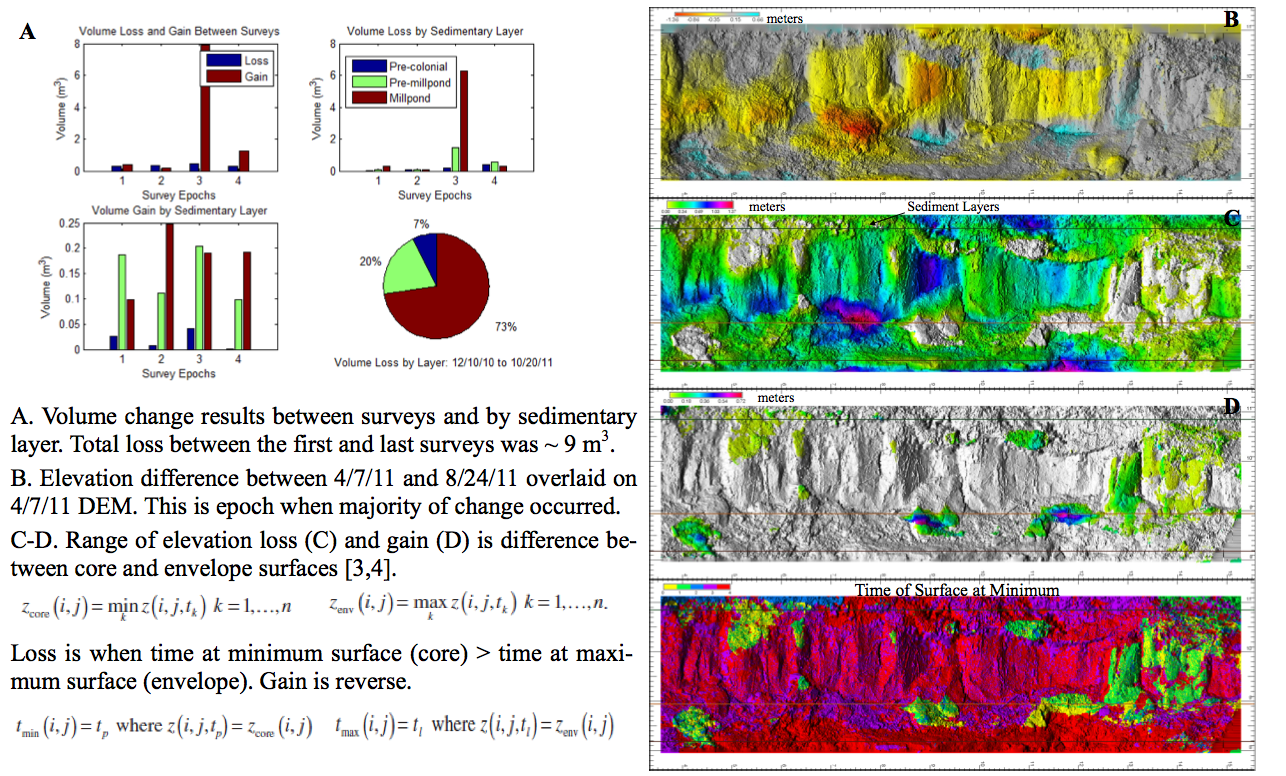 evolution of “elevation”
(distance from a base plane)
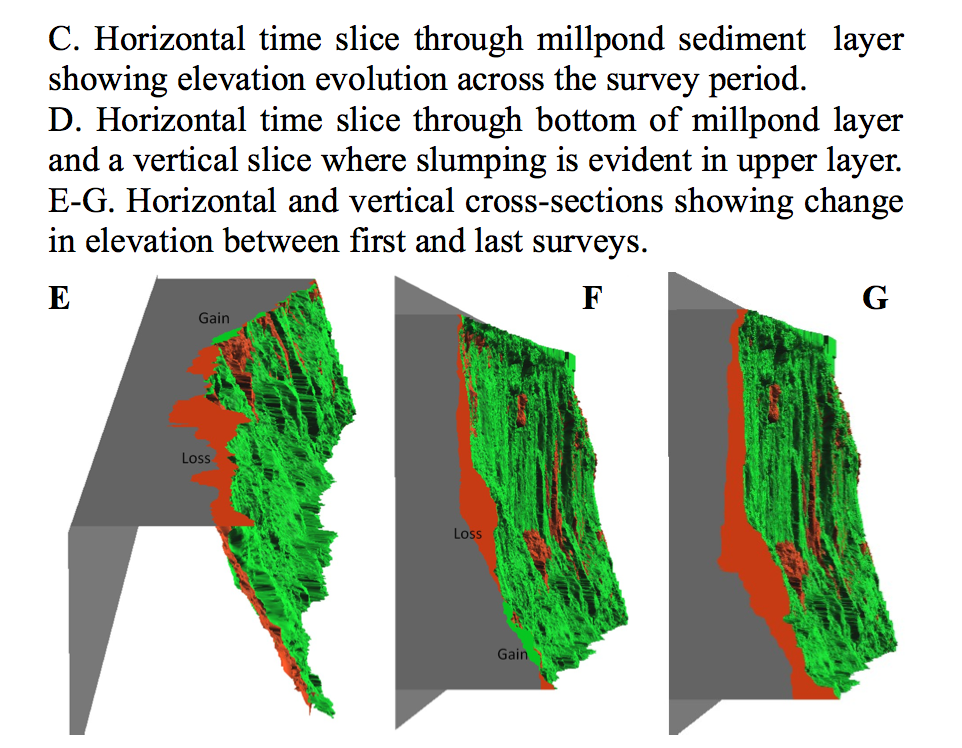 storm event
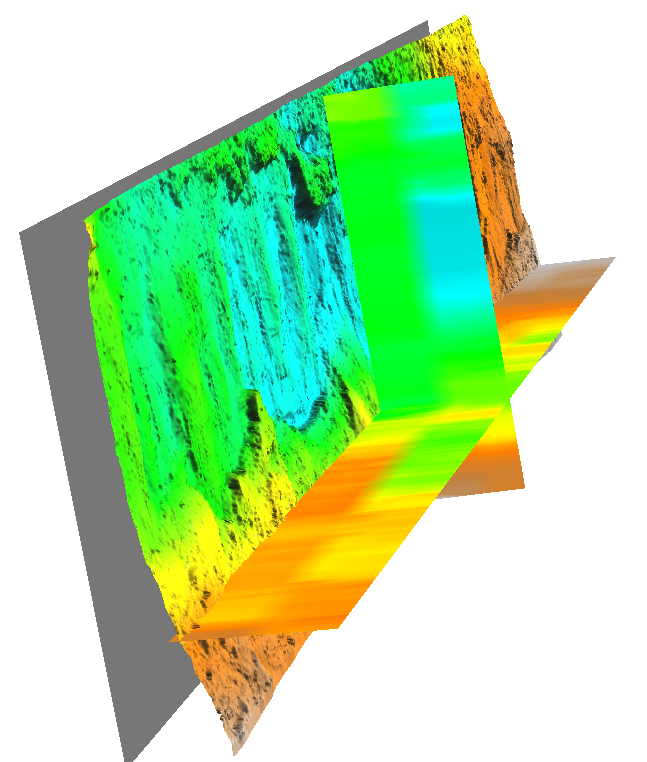 time
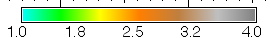 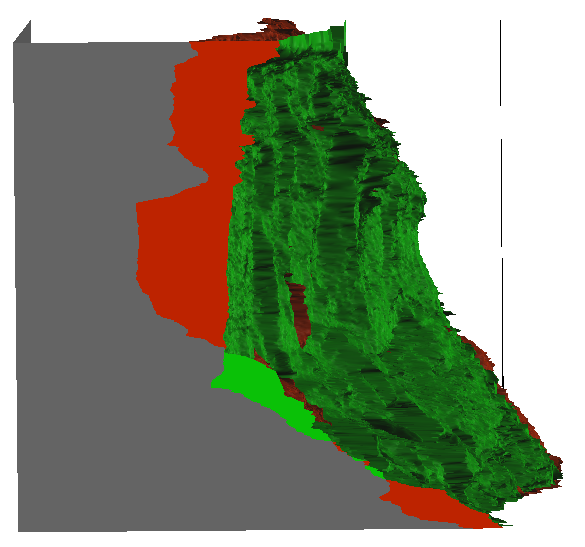 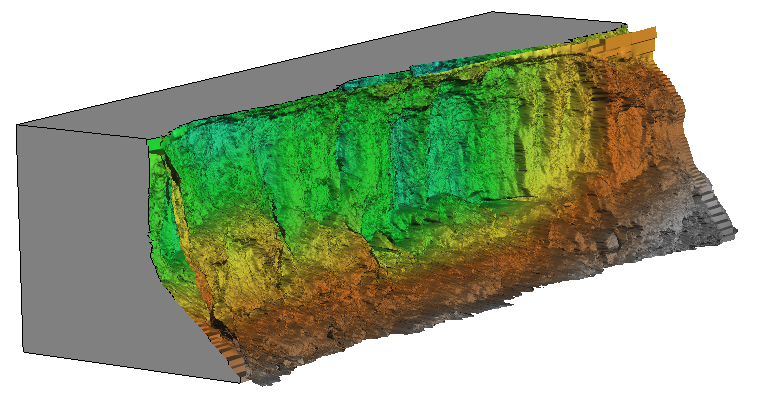 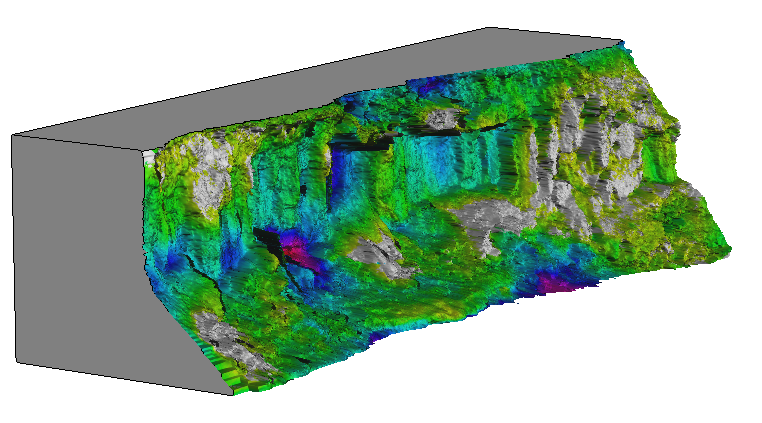 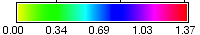 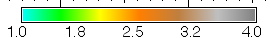 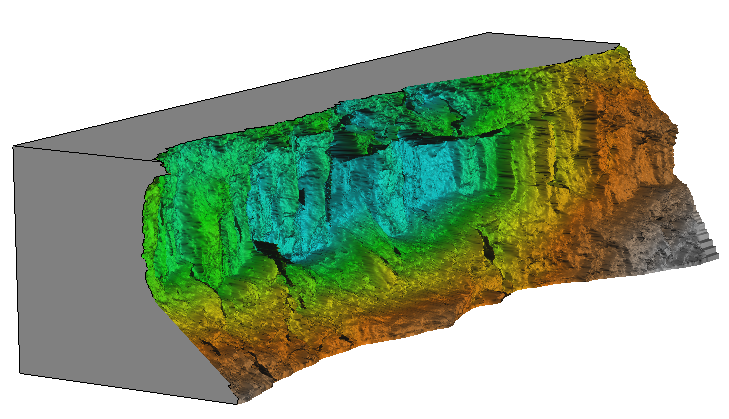 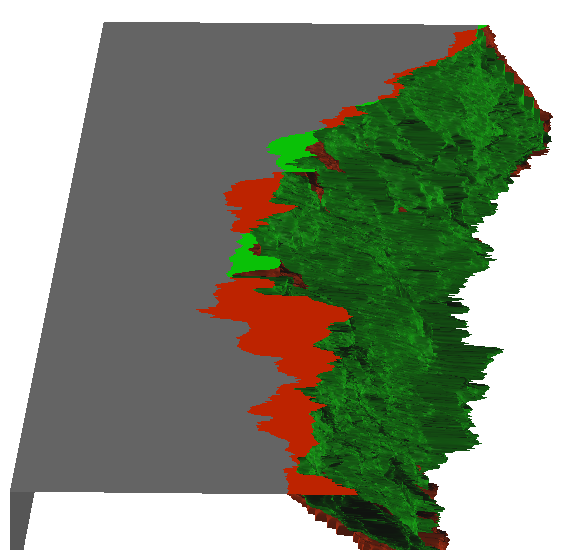 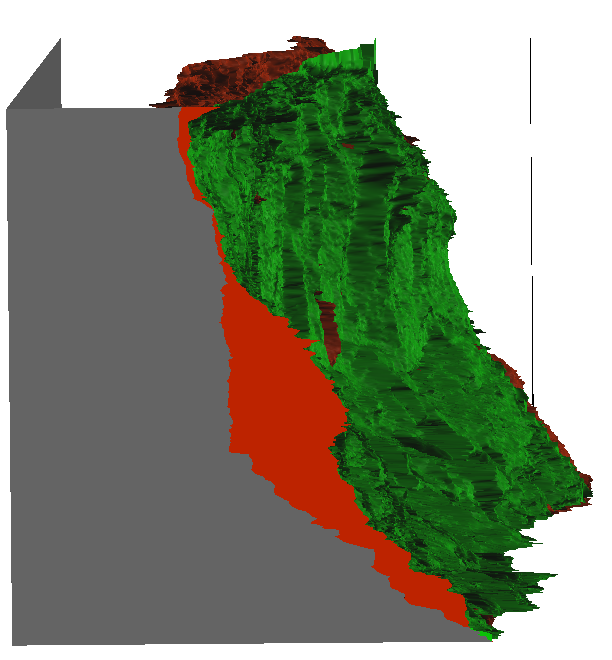 First and last scan analysis
but the Loss color map draped over last scan
 is derived from range derived from entire series
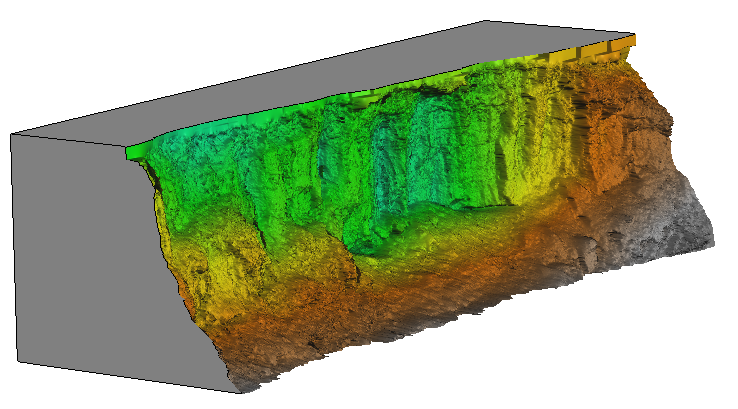 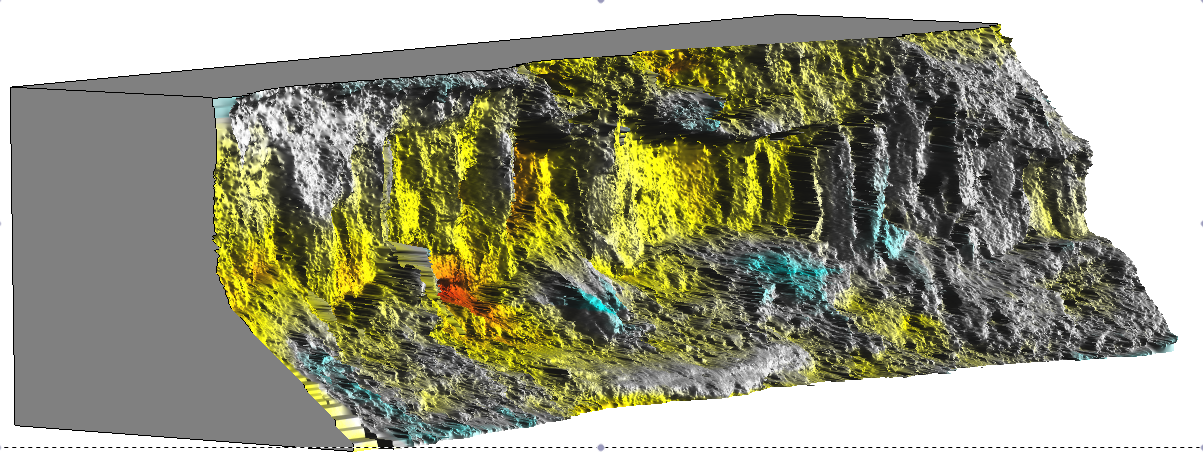 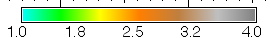 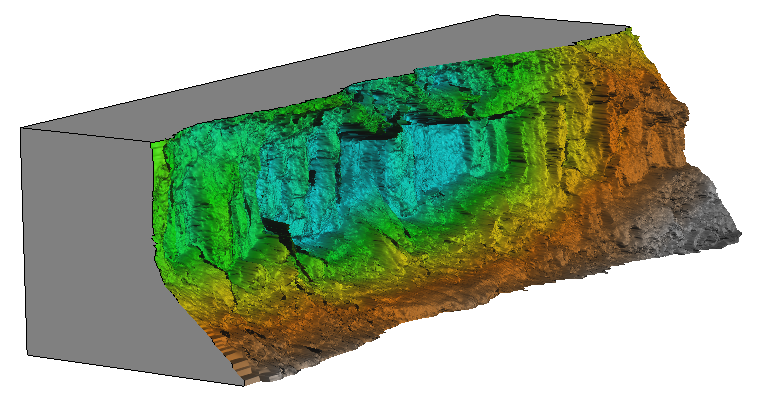 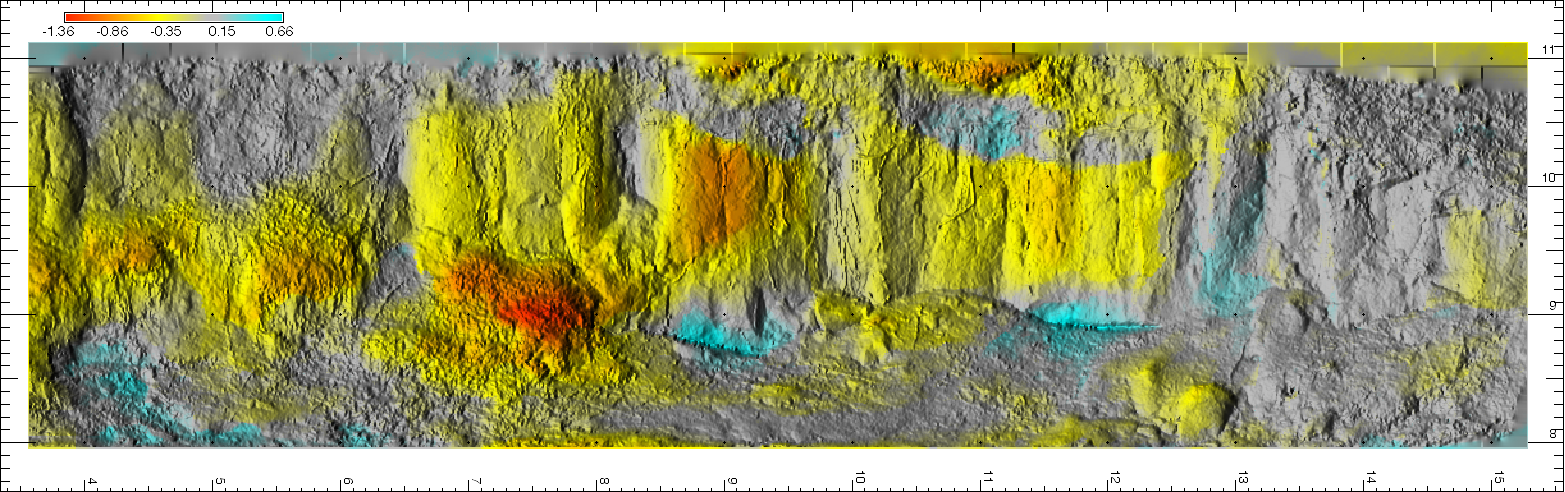 Two scans when most of the change have been observed over 137 days
- april-august 2011 – was there a single event or several storms?
(others were 45,67,56 days)
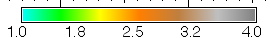 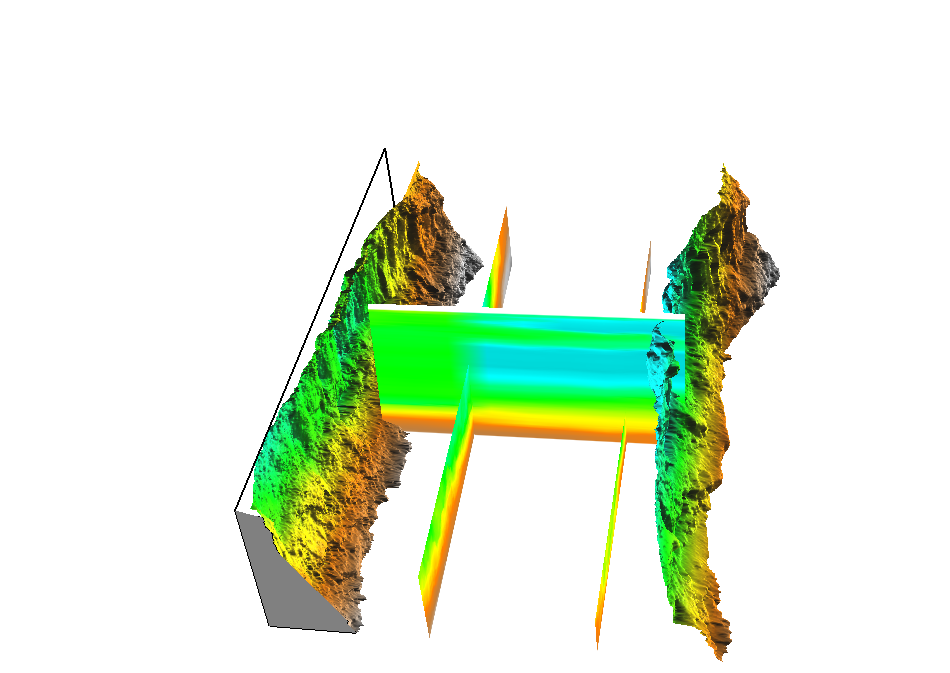 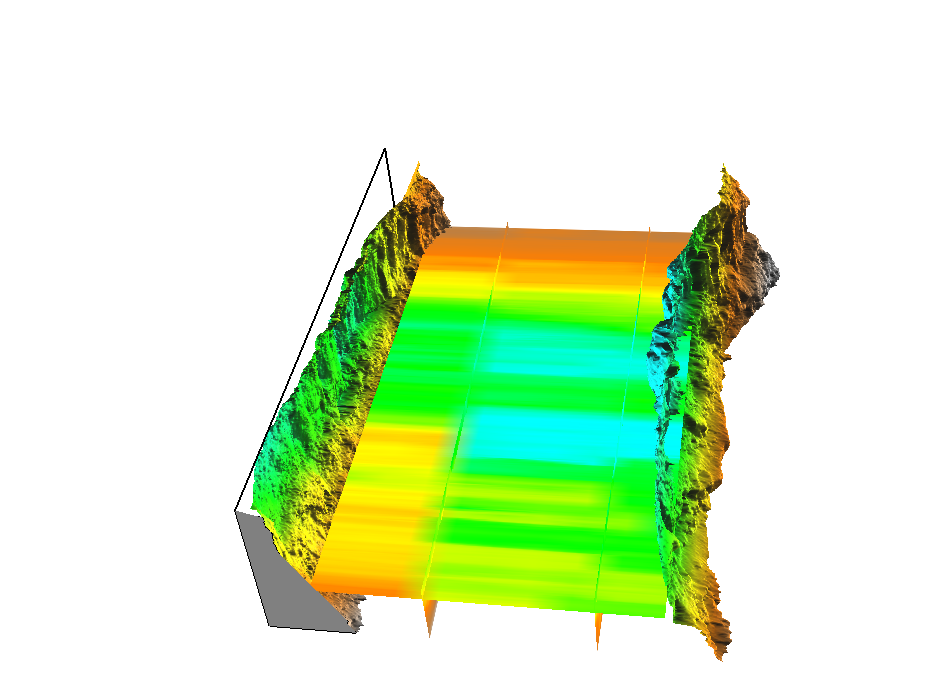 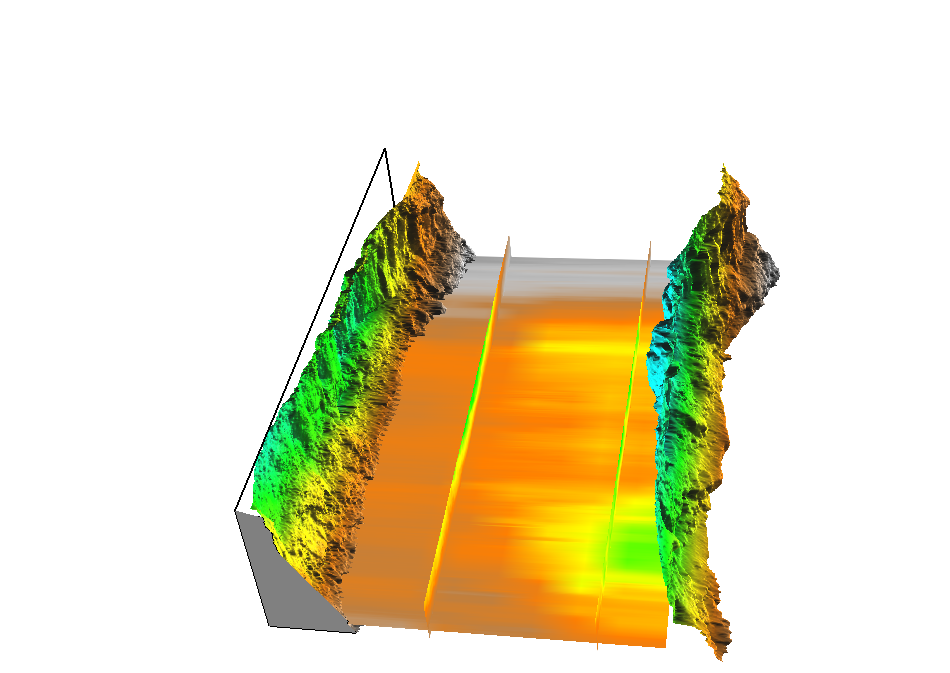 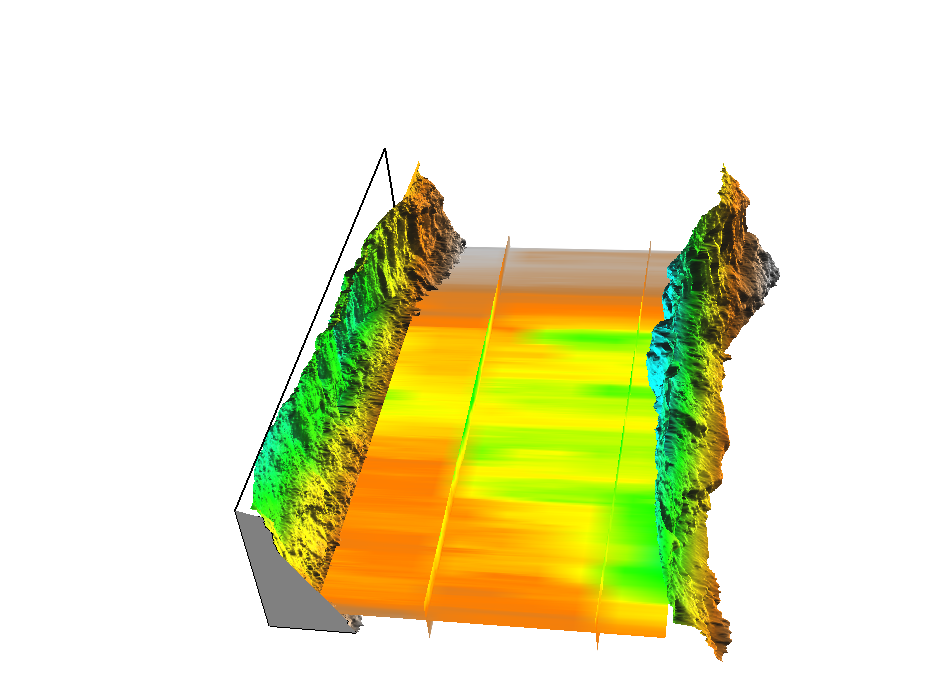 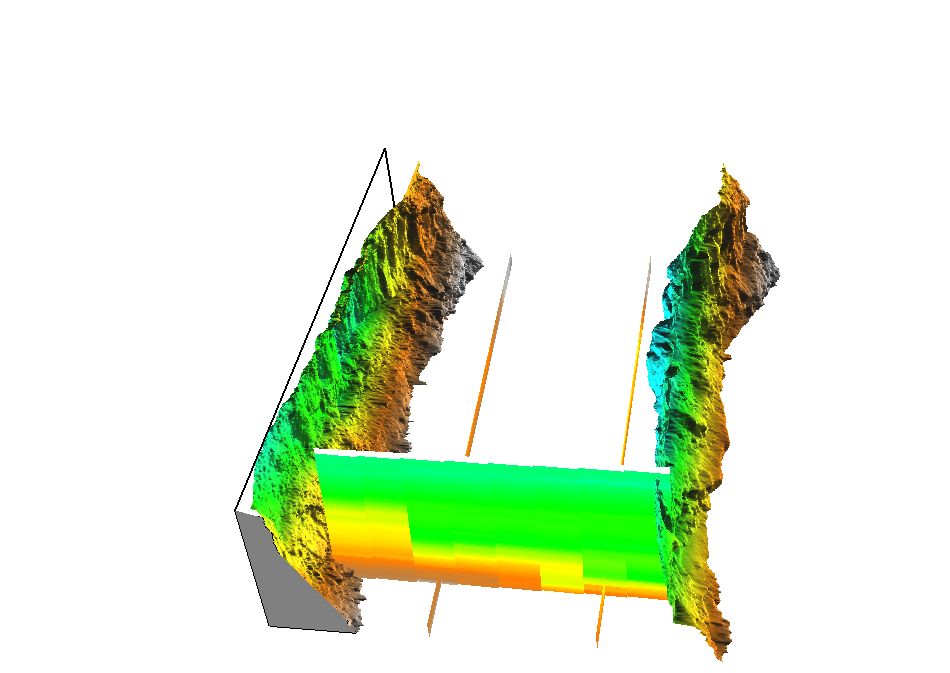 Two scans when most of the change have been observed over 137 days
- april-august 2011 – was there a single event or several storms?
(others were 45,67,56 days)
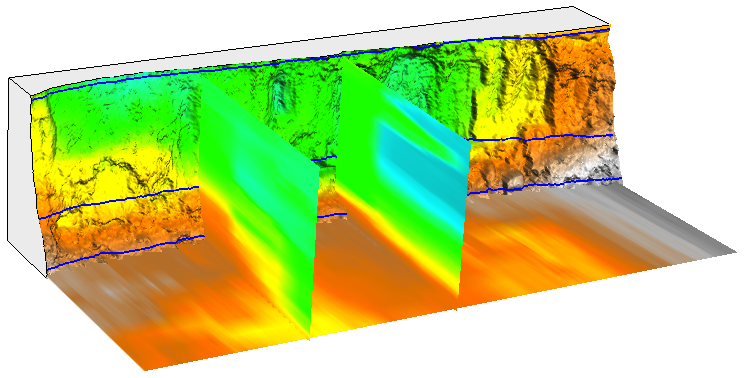 L1


L2

L3
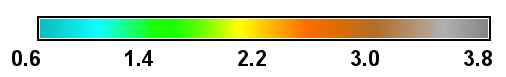 0      epochs      8
distance from base plane [m]
Fig. 6 STC crossections
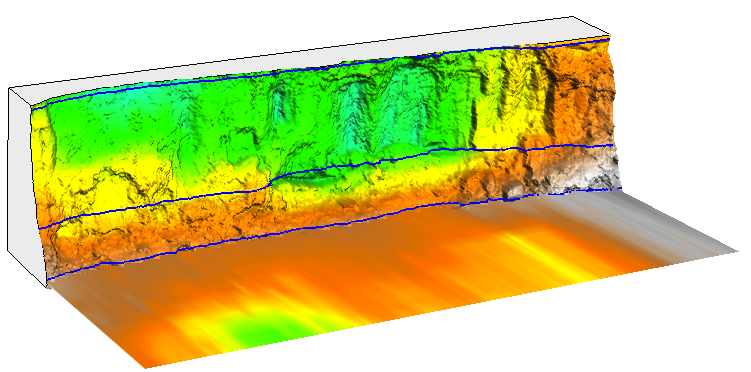 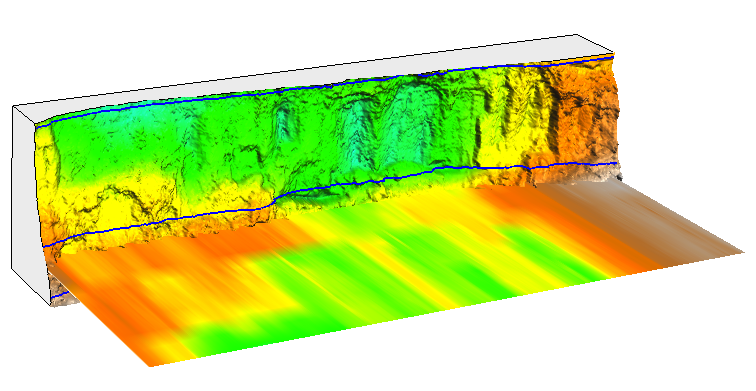 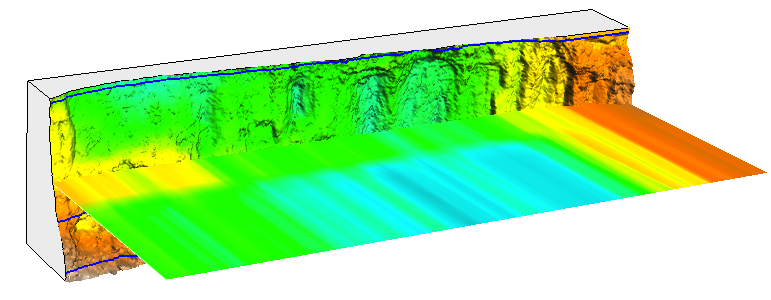 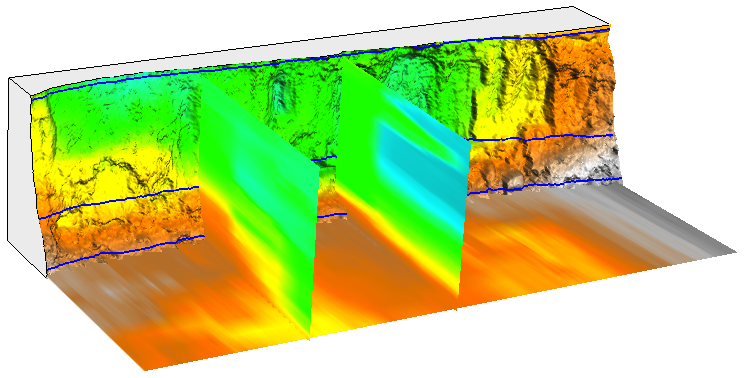 L1


L2

L3
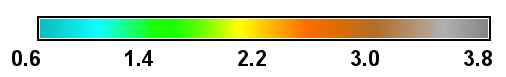 1      epochs      8
distance from base plane [m]
Fig 7 STC isosurface – show contours > isosurface with draped change and lines for year
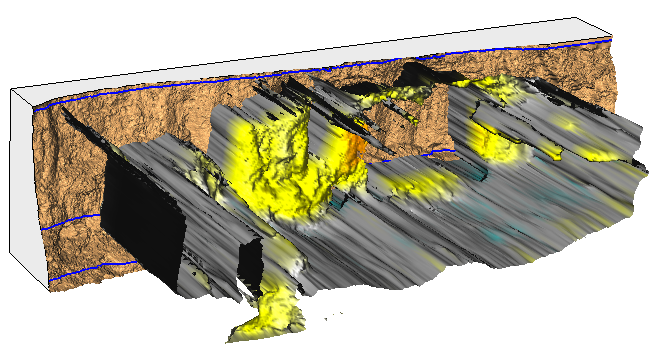 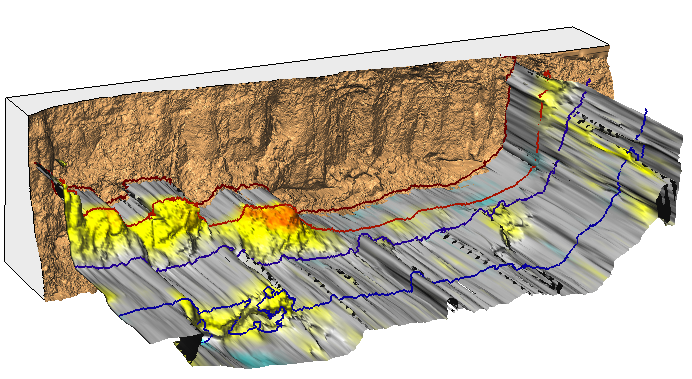 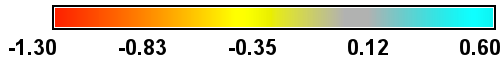 epochs
distance difference [m]
Fig. 5
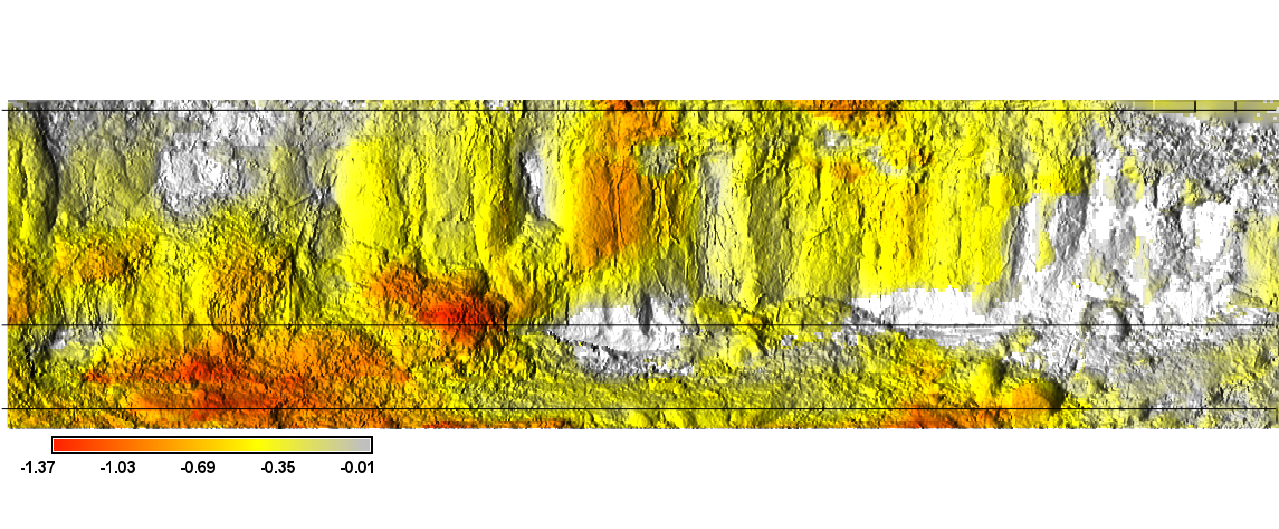 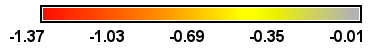 m
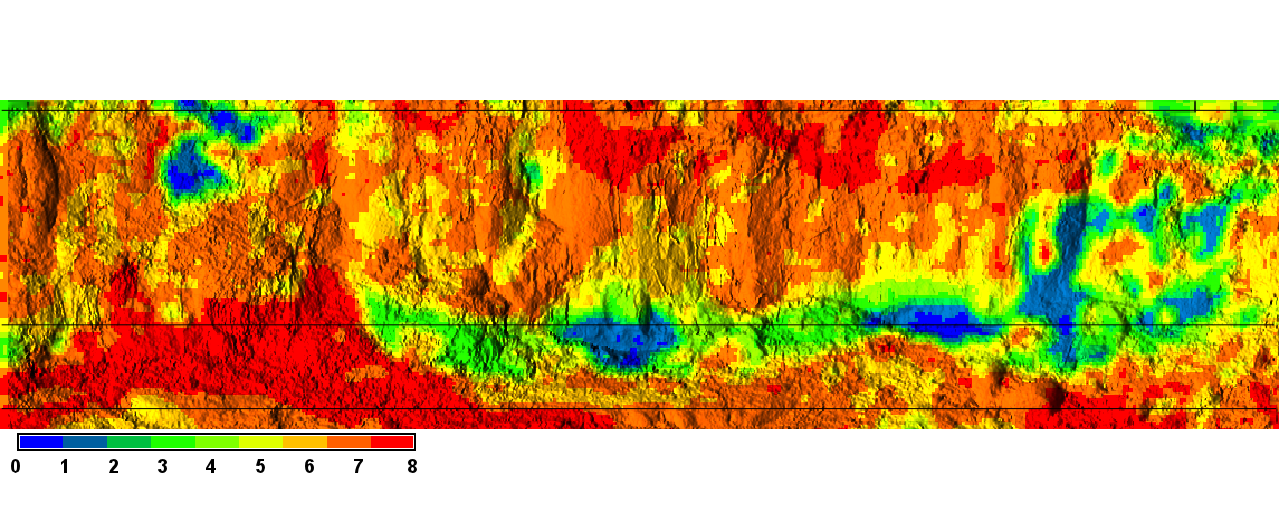 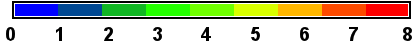 epoch
Fig 8 STC change isosurface
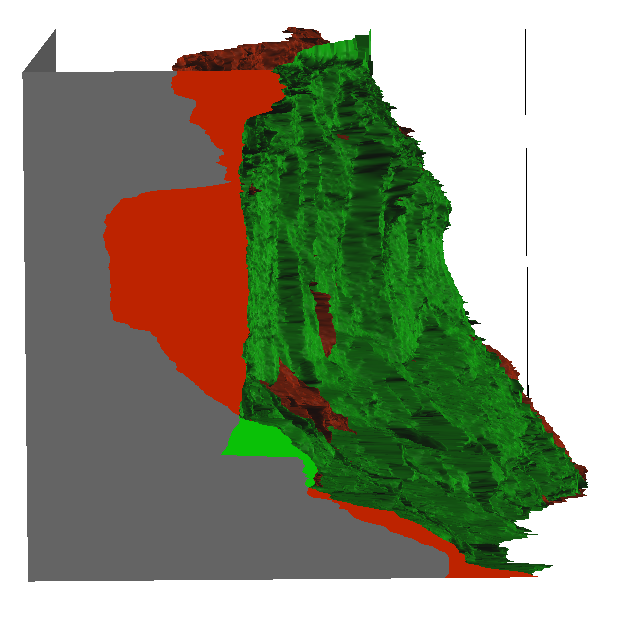 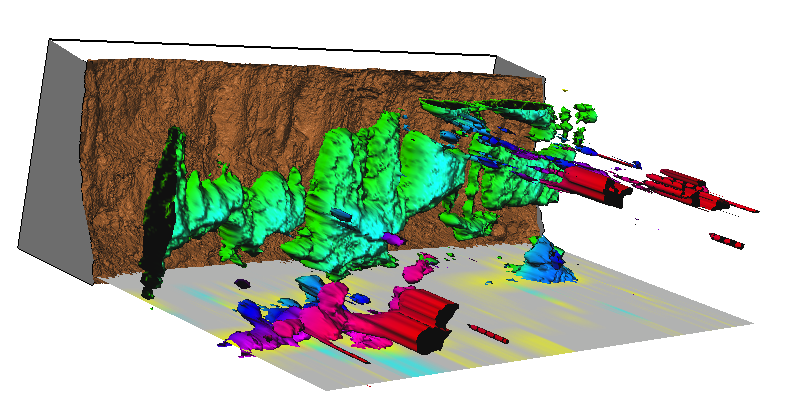 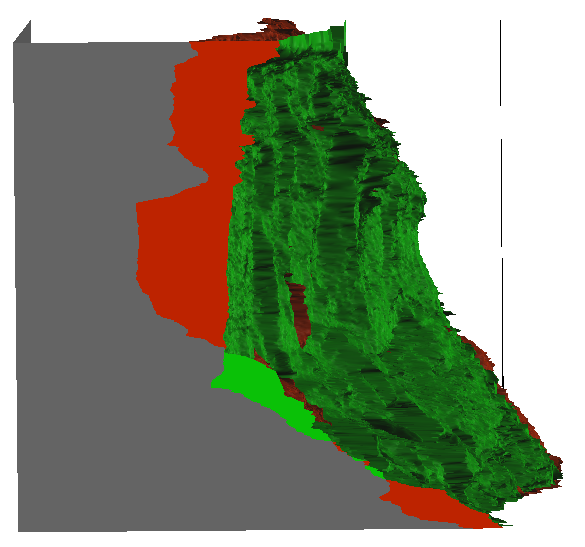 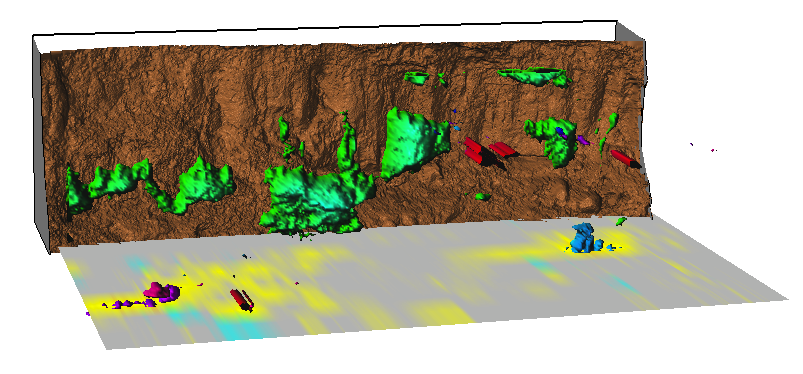 Fig 8 STC change isosurface
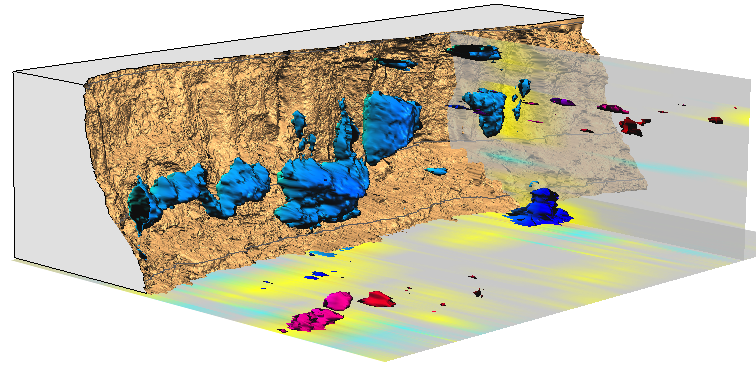 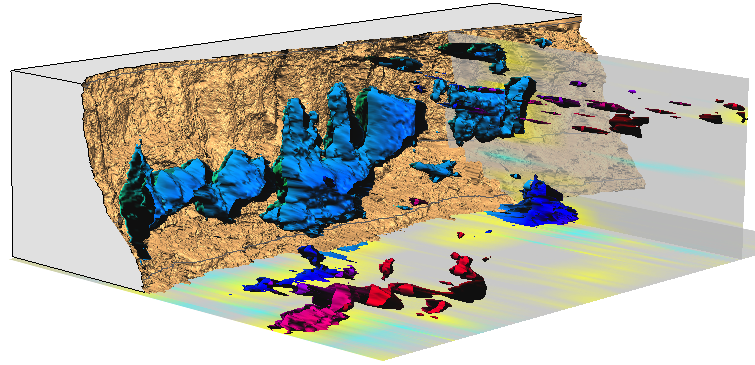 Fig 8 STC change isosurface
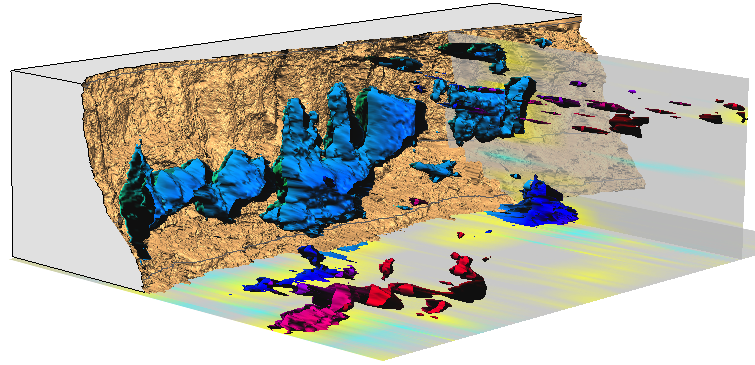 epochs
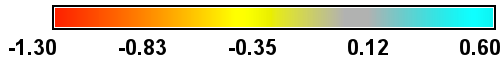 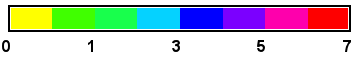 distance difference [m]
Fig 8 STC change isosurface
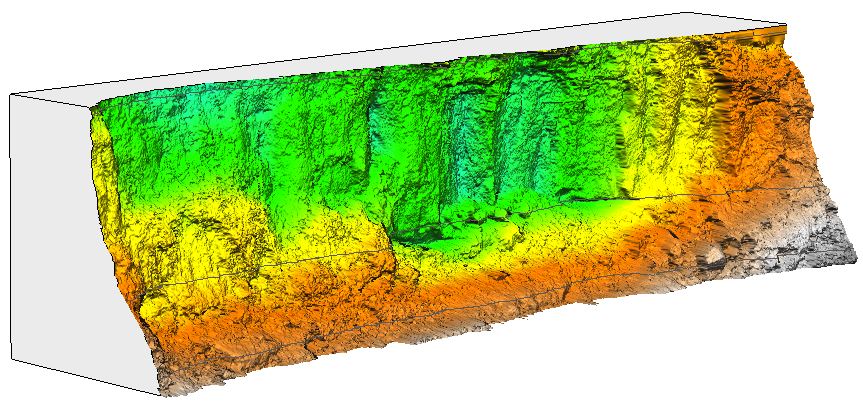 12/10/2010
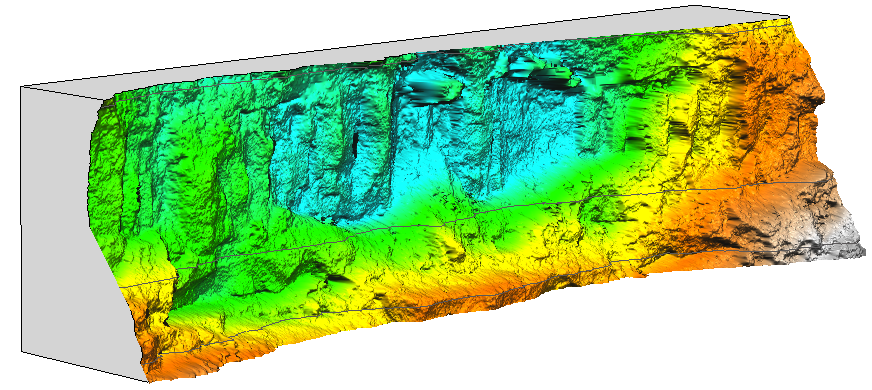 06/27/2012
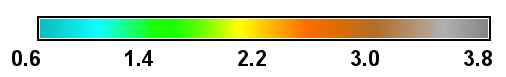 distance from base plane [m]